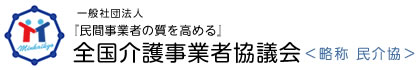 交通費・宿泊費
全額支給!!
~研修を通じて自法人の事業計画を策定する!!~
令和元年度「民介協 経営者研修会」のご案内
これまで多くの経営者にご参加をいただき高い評価を頂戴した「民介協 経営者研修会」を、本年度は経営改善に直結する実践的な内容へプログラムを一新し、お届けいたします。
報酬改定や人材不足などの課題に対応し、将来生き残る法人となるためには、政策動向に対する理解だけでなく、財務・管理会計やマーケティング、人事・労務管理、事業戦略など幅広い領域に渡る深い知識が不可欠です。
　今回は全国で多数の医療・介護事業者のコンサルティングを手掛けるウェルフェアー・J・ユナイテッド株式会社より本間秀司先生・細田真奈美先生を講師にお迎えし、より実践的な内容の研修を実施いたします。研修中に講師から提示される課題を検討していくことで、最終日には自法人の事業計画が出来上がるカリキュラム構成となっております。
　なお、全国中小企業団体中央会の研修補助を活用して行うため、受講者の皆様方の会場までの往復交通費・研修期間中の宿泊費は全額支給（※）いたします。多数のご参加をお待ちしています。
※前泊時の宿泊費は各自負担となりますので、ご留意ください。また、宿泊先の手配も各自でお願いします。
○対象者：介護経営者で以下のような問題意識をお持ちの方
経営者として今後の法人経営の方向性に不安や疑問をお感じの方
経営者に必要な知識や心構えを基礎から徹底的に学びたいとお考えの方
自法人の経営管理ツール等を「使えるもの」に改善していきたいとお考えの方
自法人の長期的な「生き残り」策を考える材料を得たいとお考えの方
研修プログラムは非常に高度で、法人経営全般を考える法人の経営者を対象とした内容となります。
現経営者の方や後継者の方、もしくは法人内で意思決定ができるお立場の方の参加を強く推奨します。
■本件のお問い合わせ先・お申込み先　　　　　　　　　　
　一般社団法人 『民間事業者の質を高める』全国介護事業者協議会 （略称：民介協）事務局（担当：小堀）
　　〒101-0047　東京都千代田区内神田2-5-3 児谷ビル3階
　　TEL：03-5289-4381　／　FAX：03-5289-4382　／　電子メールアドレス：info@minkaikyo.info
※上記プログラム・講師等は予告無く変更する場合がありますので、ご了承願います。
令和元年度「民介協 経営者研修会」参加申込書(10月11日(金)必着)
（※）喫煙室には限りがあります。先着順でお取りいたしますので、喫煙室をご希望の方はお早めにお申込みください。